«Что такое коррупция»
Внеклассное мероприятие                              по математике(8-9 классы)
1 задание
2  задание
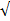 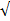 Правильные ответы
1 задание  за  №4 

2 задание   за №4
Внеклассное мероприятие по математике,   приуроченное  к  Международному дню                                                 борьбы с коррупцией
Цели:  формировать   у обучающихся антикоррупционного мировоззрения, негативного отношения к коррупции и антикоррупционных  моделей поведения.

 Задачи: формировать антикоррупционной культуры;                                                            воспитать у обучающихся негативного отношения к коррупции;                                                                                   развивать навыка антикоррупционного поведения;                                          продолжить работу по подготовке обучающихся к итоговой аттестации.
- Как  понимаете значение слова «коррупция»?
 
   - С кем и когда говорили на эту тему?  
    
 - Как относитесь к этому явлению?
- Под  коррупцией как социально-правовым явлением обычно понимается подкупаемость и продажность государственных чиновников, должностных лиц, а также общественных и политических деятелей вообще. (Словарь иностранных слов. М.,1954.С.369 )   
                                                                                                                 -Корруцпционное правонарушение:  это деяние, обладающее признаками коррупции, за которое действующими правовыми актами предусмотрена  (Статья 1.  п. 2  Закона  Республики Татарстан «О противодействии коррупции в Республике Татарстан»).
3 задание
А    «Дисциплинарные                                                 
Б    «Административные                                             
В     «Коррупционные   
                                                         
                 1. коррупционные правонарушения»  
                 2. коррупционные проступки»
                 3. преступления»
ВИДЫ  КОРРУПЦИОННЫХ ПРАВОНАРУШЕНИЙ
-Дисциплинарные коррупционные проступки – проступки, обладающие признаками коррупции и не являющиеся преступлениями или административными правонарушениями, за которые установлена дисциплинарная ответственность.                                                                                                                     -Административные коррупционные правонарушения – обладающие признаками коррупции и не являющиеся преступлениями правонарушения, за которые установлена административная ответственность.                                              -Коррупционные преступления – виновно совершенные общественно опасные деяния, предусмотренные соответствующими статьями Уголовного кодекса Российской Федерации, содержащие признаки коррупции, предусмотренные статье 1 п. 1 Закона  Республики Татарстан «О противодействии коррупции в Республике Татарстан».
4 задание
ОТВЕТЫ
1. ПРЕСТУПЛЕНИЕ
2.ПРАВОНАРУШЕНИЕ
3. ВЗЯТКА
4. ПОДКУП
Согласно определению, сформулированному  в словаре С.И. Ожегова, взятка  это:                                                                                                                            Деньги или материальные ценности, даваемые должностному лицу как подкуп, как оплата караемых законом действий.  В настоящее время , сюда следует добавить и выгоды имущественного характера  в пользу взяткодателя или представляемых им лиц
Взятки можно условно разделить на  явные и завуалированные.                                                                                Взятка явная – взятка, при вручении предмета  которой  должностному лицу  взяткодателем, оговариваются те деяния, которые от него требуется выполнить немедленно или в будущем.
Что может быть взяткой?
- Взяткой могут быть:                                                                                               Предметы –  деньги, в том числе валюта, банковские чеки и ценные бумаги, изделия из драгоценных металлов и камней, автомашины, квартиры, дачи и загородные дома, продукты питания, бытовая техника и приборы, другие товары, земельные участки и другая недвижимость.                                                                            Услуги и выгоды –  лечение, ремонтные и строительные работы, санаторные и туристические путевки, поездки за границу, оплата развлечений и других расходов безвозмездно или по заниженной стоимости.
На диаграмме показано распределение ответов участников опроса на вопрос: «В нашем образовательном учреждении существует общественный (попечительский) фонд развития учреждения».   Определите по диаграмме,  какой ответ  дали  большинство участников опроса?
На диаграмме показано распределение ответов  на 2 вопрос «В нашем образовательном учреждении   сбор денежных средств от попечителей и родителей осуществляется на добровольной основе».  Определите, по диаграмме   какой ответ   превышает 70%.
Определите по диаграмме,  сколько человек на вопрос  «В нашем образовательном учреждении  сбор денежных средств от попечителей и родителей осуществляется следующим путем» дали ответ «что внесение денежных средств производится через кассу  общественного (попечительского)  фонда развития  учреждения с выдачей соответствующих финансовых документов»
Определите по диаграмме какой % участников опроса  на  вопрос      «В нашем образовательном учреждении  общественный (попечительский) фонд развития учреждения  регулярно предоставляет полную информацию об использовании полученных денежных средств от попечителей и родителей» ответили положительно?
Источники материала
1. http://mon.tatarstan.ru/rus/pamjatka.htm                                                                                2. http://mon.tatarstan.ru/rus/smi.htm                                                                                           3. http://mon.tatarstan.ru/rus/anticorrupt-analitics.htm                                                                 
    4. Типовые тестовые задания ГИА 9 класс, И.В.Ященко, Москва, 2013.
Спасибо за мероприятие!

До свидания!!!
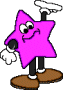